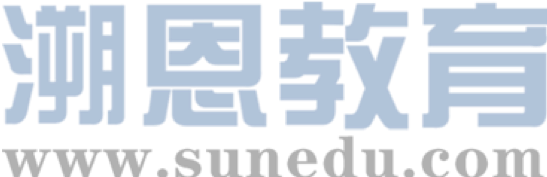 感恩遇见，相互成就，本课件资料仅供您个人参考、教学使用，严禁自行在网络传播，违者依知识产权法追究法律责任。

更多教学资源请关注
公众号：溯恩英语
知识产权声明
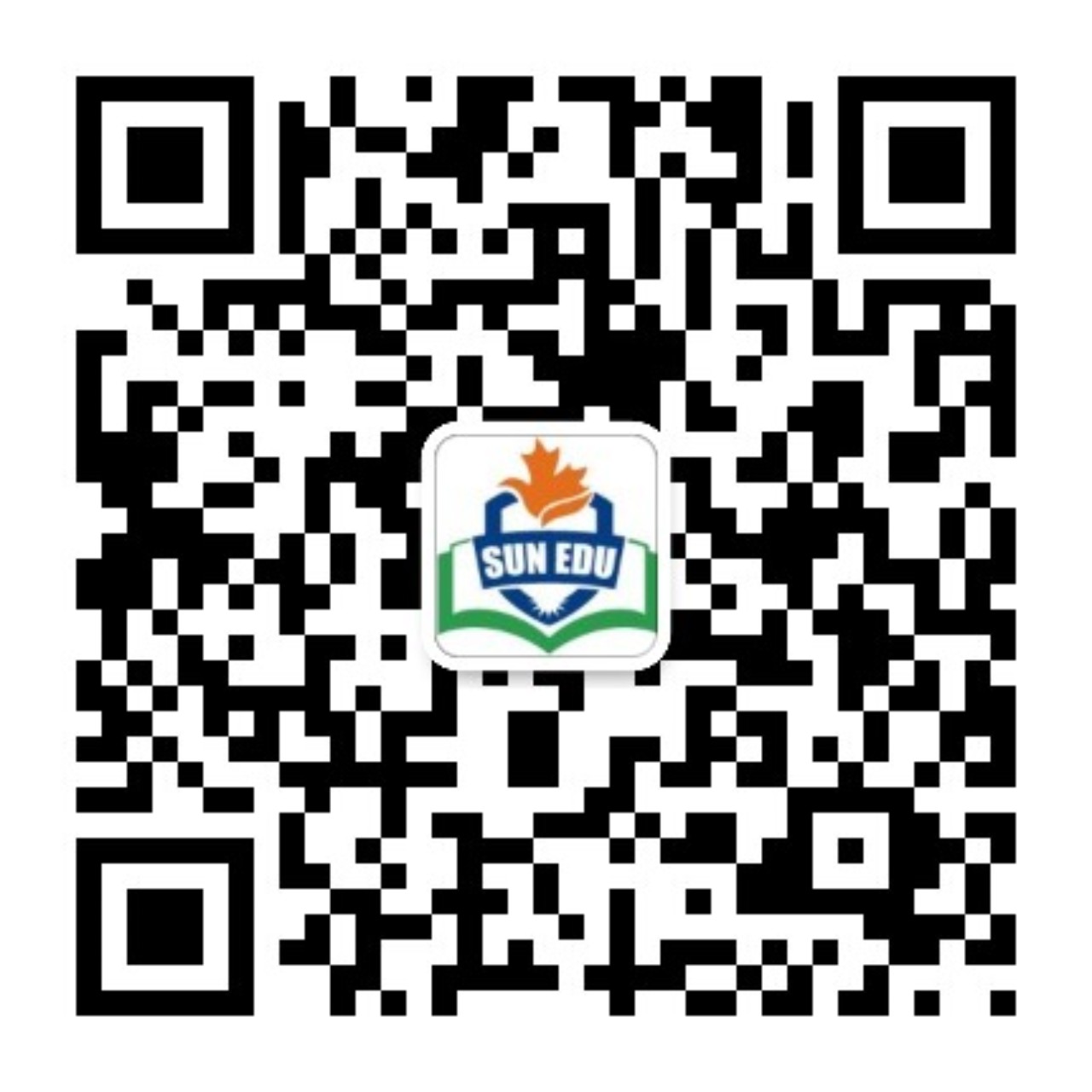 Book 1
Welcome UnitReading &Thinking
Language study
The text is written from _________
A. the first point of view  (I, We)
B. the second point of view  (You)
C. the third point of view  (he, she, they)
1) want to make a good first impression
2) Will I make any friends? 
3) What if no one talks to me?
anxious
Inner thought
(内心想法)
I didn’t feel…
I believe I will…
I feel much more…
I think….
not worried, not awkward, not frightened confident
Internal sensation
(内部情感)
Para 1
finally
1. So this is it– Senior high school at last!
就是（它）这样
So this is it!----….at last!
Han Jing’s   feeing
Han Jing finally had her senior high school.
 She was a little anxious and excited.
university/ college
senior high school
junior high school
primary school
nursery school/ kindergarten
大学
高中
初中
小学
幼儿园
senior--junior
senior  adj. n  higher in rank, older in age 
                       级别较高（的），年纪较大（的）
她的职位比我高。
  She is senior to me.
老年人: 
senior citizens 
senior year   大四，或者高三
on
2.  I want to make a good first ____________(impress)
impression
____ the teachers and classmates.
impress     vt. 
impression n. 
impressive adj.
他的真诚打动了她。
His sincerity impressed her.
He impressed her with his sincerity.
sth impress sb.
What if 用于疑问句句首，尤用于询问不希望看到的事发生时的结果)
leave a(n) …impression on sb
make a(n) …impression on sb.
The stillness and silence left a deep impression on visitors.
She is very impressive in the interview.
3. What if no one talks to me?
What if the school bus is late?
tell
Para 2
adv. 连接前一句，同时加强语气
1. What kind of person is the maths teacher?
…, but the teacher was kind and friendly, he even told us a funny story, and everyone laughed so much!
actions
show
humorous
2. I found most of my classmates and teachers friendly and helpful.
find +宾语+宾补    “认为/发现…”
I found Bob very honest. 
I found Lucy upstairs.
The teacher found the students in the lecture hall. 
He found his son waiting for him at the gate. 
He found the door of the classroom locked.
adj.
adv.(地点)
prep.phrase
doing
done
find +宾语（n/pron）
Para 3
on
I couldn’t concentrate ______ the experiment.
concentrate  on…
to give all your attention to something and not think about anything else     集中（注意力）；聚精会神
one’s mind
one’s attention
one’s efforts
oneself
concentrate                              on…专心做，致力于…
We are going to concentrate all our efforts  on the project.
Para 3
2. I really wanted to tell him to please be quiet and leave me alone!
leave sb. alone= let sb. alone 
1) to stop annoying somebody or trying to get their attention
不打扰；不惊动 
莫惹事是非
Leave the sleeping dog alone.
leave sth alone=let sth. alone
to stop touching, changing, or moving something  不碰；不变动；不移动
I've told you before—leave my things alone!
我告诉过你，别碰我的东西！
Para 4
I didn’t feel awkward or frightened at all.
1) adj. not relaxed or comfortable 
紧张的，不放松的
The little girl felt awkward she found  herself being watched.
2) making sb feel embarrassed adj.  令人尴尬的
There was an awkward silence in the classroom.
2. …and there’s a lot  to explore at senior high.
explore v. to travel to or around an area or a country in order to learn about it
                 勘探；勘查；探索；考察
A day isn’t really long enough to explore the town.
As soon as we arrived on the island we were eager to explore.
3. I feel much more confident than I felt this morning.
feeling sure about your own ability to do things and be successful
自信的；有自信心的
1) Are you confident in his ability?  
2) Are you confident about your senior high school life?
confident adj. – confidence n.
Language study

 Listening and speaking
Chunks  词块
an exchange student
in the lecture hall 
in the registration office
in the dining hall 
a school adviser
on campus
in formal situations
一位交换生
在报告厅
在注册办公室
在餐厅
一位学校导师
在校园里
在正式场合
an exchange student
exchange programmes   交流项目
exchange teachers 互派的教师
foreign exchange 外汇（市场）
stock exchange 证券交易所
an exchange of glances  交换眼神
an exchange of information  交换信息in exchange for sth. 作为…的交换
1.   an exchange student
ex+change=exchange n. 交流，交换
She is going on an exchange to Paris. 
她将去巴黎交流访问。
v. 1) give and receive 交换
All the students exchanged gifts at the graduation ceremony.
2) to change an amount of one currency for an equal value of another 
 兑换；汇兑
exchange A for B 
你可在旅馆把你的钱兑换成美元。
You can exchange your currency for dollars in the hotel.
2. in the lecture hall
1) n. a talk that is given to a group of people to teach them about a particular subject 讲座，讲课，演讲
听讲座：to go to/attend a lecture
做讲座： to give/deliver a lecture
2） a long, angry talk that somebody gives to one person or a group of people because they have done something wrong（冗长的）教训，训斥，谴责
我知道我该停止玩游戏，别再教训我了。
I know I should stop playing computer games—don't give me a lecture about it.
lecture v.  give a talk or criticize
他在浙江大学教英国文学。
He lectures on British Literature in Zhejiang University.
lecture somebody about/on something
他对我的衣着总是指手画脚的。
 He's always lecturing me about the way I dress.
3. in the registration office
registration n.
the act of making an official record of something/somebody 登记；注册；挂号
     registration fees   注册费    
     the registration of students for a course 学生的选课登记
    registration number= license (plate) number  车辆的登记号码；牌照号码
register v. n.
1) to record your/somebody’s/something’s name on an official list  登记；注册
注册一门课程
register for a class
注册公司／商标
to register a company/trademark
挂号信
a registered letter
点名 
call/take the register
点名册
 a class register
2) n. list of names 名单
收款台
 cash register
3) n. machine 机器
Reading for Writing

Language study
Language features (语言特点)
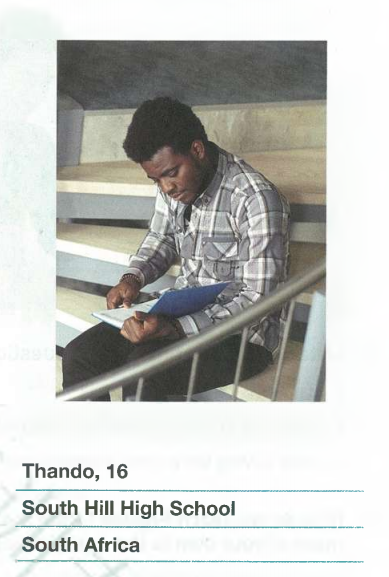 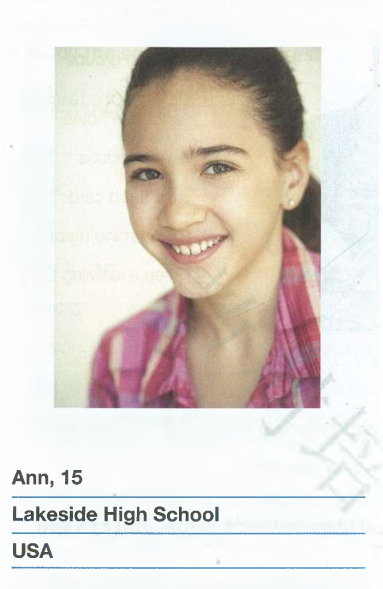 look good, 
think fast
 play hard
an active person, 
am curious about everything
You’ll never see me without a book or a pen.
If I am not in class, I’m either in the library or in the computer lab.
I often ask questions ,but I learn best by doing.
Language features (语言特点)
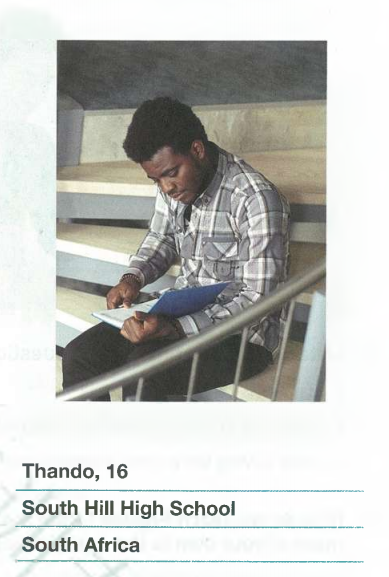 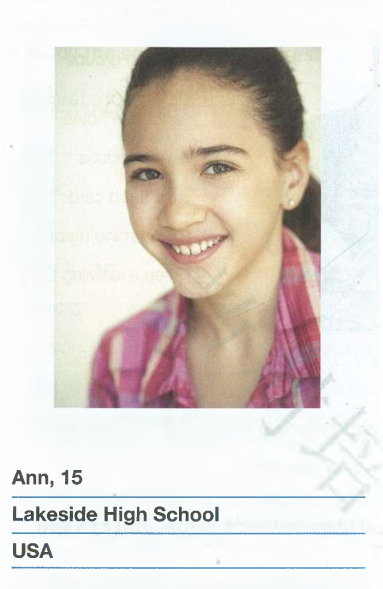 Show, 
 not tell.
I’m…
I’m curious about…
I often ask…
I learn best…
My favourite subject is..
…are my hobbies
I like…
I plan…
less impressive
more impressive
I look.. think.. and play…
You’ll never ..without…
I’m either….or….
My dream is…
tell readers about Ann by making a list of related information.
Show readers about Thando by painting a vivid and clear picture of what kind of a person he is.
1. You’ll never seem without a book or a pen.
He nearly always has a book or a pen with him, because he likes to study.
To describe a person’s strong interest or personality.
You’ll never see me without my cell phone.
To describe a person who is very social and needs to feel connected to others.
2. …, I’m either in the library or in the computer lab.
either…or…并列连词 连接两个对等的成分， “要么…… 要么,不是……就是,或者……或者”
When the girl is happy, she either sings or dances.
am
Either you or  I ______ (be) going there tomorrow.
either...or...连接两个主语时，其谓语动词应与最近的一个主语在人称和数上保持一致，这就是我们通常说的"就近原则"。